“PRIVACIDAD Y PROTECCIÓN DE DATOS EN LA NUEVA CONSTITUCIÓN”
III Jornadas: 
Desafíos Tecnológicos en la Nueva Constitución
Danny Rayman Labrin
Nuestro Trabajo
Datos Protegidos es una organización Chilena sin fines de lucro creada en 2015, con el objeto de promover, defender y educar sobre el derecho a la privacidad y a la protección de los datos personales como derechos fundamentales.

En la actualidad, hemos sumado al objeto de la Fundación la promoción de la libertad de expresión, la inclusión de perspectiva de género sobre las tecnologías y el fortalecimiento de la seguridad digital.

Lineas de Acción:
• Litigación estratégica gratuita 
• Incidencia en políticas públicas 
• Campañas públicas y de opinión 
• Talleres
3
Privacidad y Protección de DatosComo Derechos Humanos
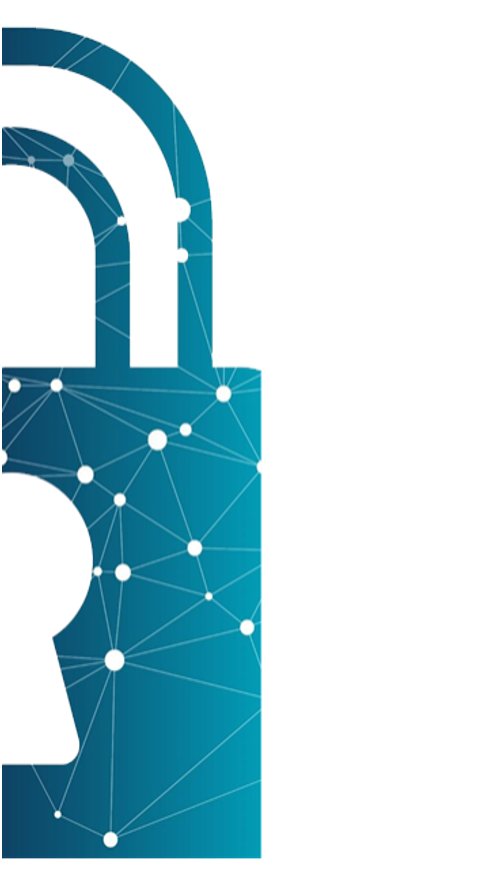 PROTECCIÓN DE LA PRIVACIDAD COMO DERECHO HUMANO
“Nadie será objeto de injerencias arbitrarias o ilegales, en su vida privada, su familia, su domicilio o en su correspondencia ….” 
”Toda persona tiene derecho a la protección de la ley contra esas injerencias …” 
Declaración Universal de Derechos Humanos: Art. 12 
Pacto Internacional de Derechos Civiles y Políticos: Art. 17
Convención Americana de Derechos Humanos: Art. 11.2
5
[Speaker Notes: En primer lugar, cuando hablamos del derecho a la privacidad debemos tener en cuenta que tanto el alcance como el contenido del derecho a la privacidad no ha sido delimitado, y por el contrario se trata de un concepto amplio, no susceptible de definiciones exhaustivas, y cuyo concepción debe ser entendida de forma dínamica producto de como los diversos cambios en la sociedad afectan su alcance. 

Teniendo en cuenta esto, al leer  la Declaración Universal de DDHH, el Pacto Internacional de Derechos Civiles y Políticos, o la Convención Américana de DDHH podemos darnos cuenta que en la mayoría de los casos se hace alusión ha una dimensión negativa, en la que terceros no pueden injerir arbitraria o ilegalmente. 

Declaración Universal de Derechos Humanos: 
Artículo 12
Nadie será objeto de injerencias arbitrarias en su vida privada, su familia, su domicilio o su correspondencia, ni de ataques a su honra o a su reputación. Toda persona tiene derecho a la protección de la ley contra tales injerencias o ataques.

PIDCP art. 17: Artículo 17
1. Nadie será objeto de injerencias arbitrarias o ilegales en su vida privada, su familia, su domicilio o su correspondencia, ni de ataques ilegales a su honra y reputación.
2. Toda persona tiene derecho a la protección de la ley contra esas injerencias o esos ataques.

CADH: Art. 11.2  y 11.3 

 2. Nadie puede ser objeto de injerencias arbitrarias o abusivas en su vida privada, en la de su familia, en su domicilio o en su correspondencia, ni de ataques ilegales a su honra o reputación.
 3. Toda persona tiene derecho a la protección de la ley contra esas injerencias o esos ataques.

Carta de los Derechos Fundamentales de la Unión Europea: Art. 7  y art. 8 (Protección de Datos) 

Convención Europea de Derechos Humanos:  Art. 8 

Carta Africana sobre los derechos humanos y de los pueblos no establece la garantía de privacidad y de protección de datos]
PROTECCIÓN DEL DERECHO A LA PROTECCIÓN DE DATOS COMO DERECHO HUMANO
No existe un reconocimiento expreso en Tratados Internacionales de Derechos Humanos, del Sistema Universal, o Regional. 

Sin embargo, ello no quiere decir que no su protección no es reconocida por el sistema internacional de los derechos humanos.
 1988: Observación General No. 16 respecto del Art. 17 del PIDCP.
6
[Speaker Notes: Carta de los Derechos Fundamentales de la Unión Europea: Art. 7  y art. 8 (Protección de Datos) 


Artículo 8- Protección de datos de carácter personal
Toda persona tiene derecho a la protección de los datos de carácter personal que la conciernan.
Estos datos se tratarán de modo leal, para fines concretos y sobre la base del consentimiento de la persona afectada o en virtud de otro fundamento legítimo previsto por la ley. Toda persona tiene derecho a acceder a los datos recogidos que la conciernan y a su rectificación.
El respeto de estas normas quedará sujeto al control de una autoridad independiente.]
1988: Observación General No. 16 respecto del Art. 17 del PIDCP.
“Para que la protección de la vida privada sea lo más eficaz posible, toda persona debe tener el derecho de verificar si hay datos personales suyos almacenados en archivos automáticos de datos y, en caso afirmativo, de obtener información inteligible sobre cuáles son esos datos y con qué fin se han almacenado.”
Consejo de Derechos Humanos Naciones Unidas, Resolución 28/16 del Consejo de Derechos Humanos “El Derecho la privacidad en la era digital”. U.N. Doc. A/HRC/RES/28/16, 28º periodo de sesiones, 1 de abril de 2015: p. 2.
7
[Speaker Notes: Ahora bien, en cuanto a la relación entre el derecho a la privacidad con el derecho a la protección de datos personales el Comité de Derechos Humanos de Naciones Unidas (CDH), el año 1988 en su Observación General No. 16  respecto del artículo 17 del PIDCP hacía referencia a ella sosteniendo que:
 
“La recopilación y el registro de información personal en computadoras, bancos de datos y otros dispositivos, tanto por las autoridades públicas como por las particulares o entidades privadas, deben estar reglamentados por la ley. Los Estados deben adoptar medidas eficaces para velar por que la información relativa a la vida privada de una persona no caiga en manos de personas no autorizadas por ley para recibirla, elaborarla y emplearla y por que nunca se la utilice para fines incompatibles con el Pacto. Para que la protección de la vida privada sea lo más eficaz posible, toda persona debe tener el derecho de verificar si hay datos personales suyos almacenados en archivos automáticos de datos y, en caso afirmativo, de obtener información inteligible sobre cuáles son esos datos y con qué fin se han almacenado. Asimismo, toda persona debe poder verificar qué autoridades públicas o qué particulares u organismos privados controlan o pueden controlar esos archivos. Si esos archivos contienen datos personales incorrectos o se han compilado o elaborado en contravención de las disposiciones legales, toda persona debe tener derecho a pedir su rectificación o eliminación”. Comité de Derechos Humanos Naciones Unidas (CDH), Observación General núm. 16, Comentarios generales, artículo 17. Derecho a la intimidad, U.N. Doc. HRI/GEN/1/Rev.7 at 162, 32º periodo de sesiones, 1988: par. 10. Disponible en: https://www.acnur.org/fileadmin/Documentos/BDL/2005/3584.pdf (Accedido el 28 de agosto 2020)]
Protección de Datos: 


La facultad de control de la propia información frente a su tratamiento automatizado o no, es decir, no sólo a aquella información albergada en sistemas computacionales, sino en cualquier soporte que permita su utilización: almacenamiento, organización y acceso.
Es una garantía individual
Inherente a todo ser humano 
No es absoluto, pues reconoce limitaciones proporcionales:
Libertad de Expresión
Seguridad
Legítimo derecho a “saber”
Voluntad de la persona
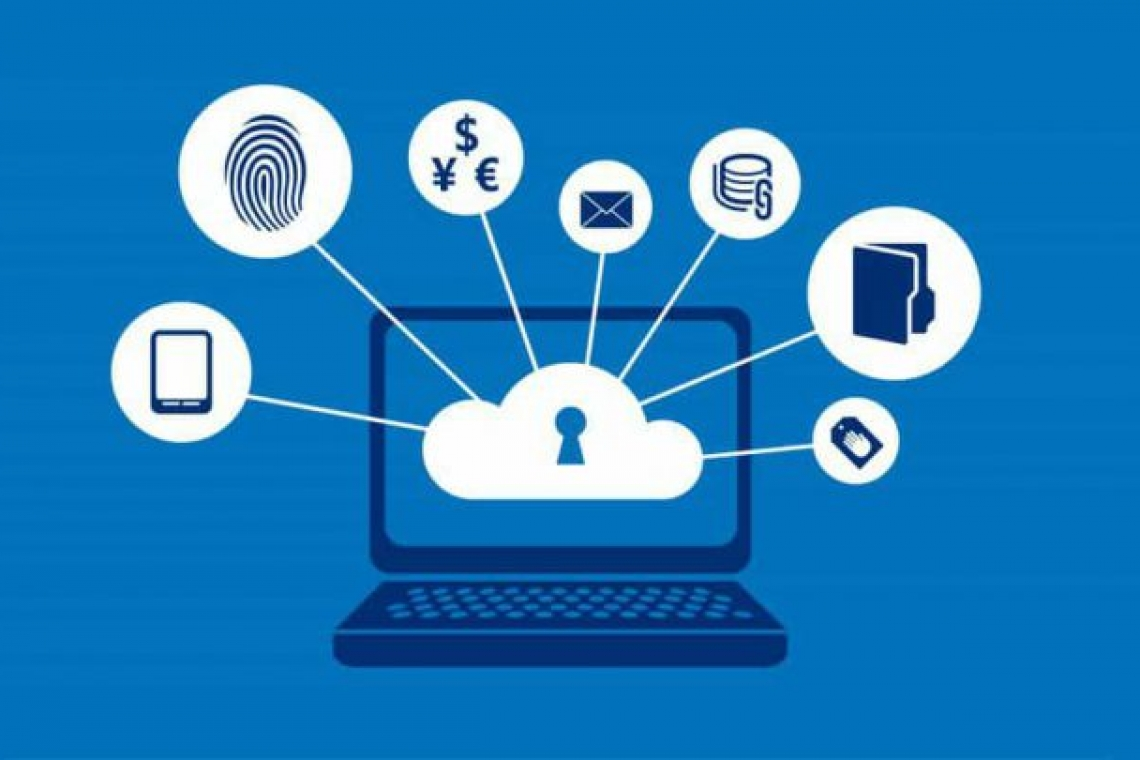 8
PRIVACIDAD Y PROTECCIÓN DE DATOS EN CHILE
Marco Normativo
Artículo 19 Nº 4 de la Constitución 
Ley N°21.096, publicada el 16 de junio de 2018
Ley 19.628 sobre Protección a la vida privada (1999) 
Reformas a la Ley 19.628
10
[Speaker Notes: “Artículo 19.- La Constitución asegura a todas las personas: […] 4º.- El respeto y protección a la vida privada y a la honra de la persona y su familia, y, asimismo, la protección de sus datos personales. El tratamiento y protección de estos datos se efectuará en la forma y condiciones que determine la ley.”

Reformas:
1- Ley 19.812: Esta reforma tuvo como finalidad modificar la Ley N°19.628 y el Código del Trabajo, prohibiendo el uso y comunicación de información respecto de los y las trabajadoras.
2- Ley 20462: reformo artículo 17 prohibiendo la comunicación de oinformación personal de deudas y morosidades contraídas por una persona durante periodo de cesantía
3- Ley 20521: prohibición de realización de evaluaciones de riesgo comercial que no estuvieren basadas exclisibvamente en información objetiva sobre morosidades o protestos, olbigando a eliminar dicha información y permitiendo la indemnización de perjucios en caso de infracción
4.- Ley 20.575: Esta norma modifico la Ley 19.628 en el sentido de restringir el uso de la información dinanciera. Denominada Ley Dicom.]
¿Qué debemos pensar en una Nueva Constitución cuando pensamos en Garantizar la Protección de Datos Personales?
11
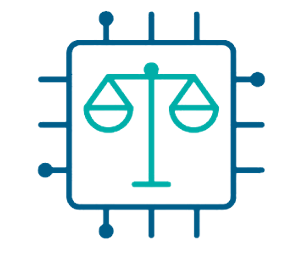 Garantías Expresas
Acciones Constitucionales
Autoridad Competente
Marcos Normativos que otorguen efectividad a Derechos Fundamentales
Asimetrías de Poder
12
[Speaker Notes: Artículo 8- Protección de datos de carácter personal
Toda persona tiene derecho a la protección de los datos de carácter personal que la conciernan.
Estos datos se tratarán de modo leal, para fines concretos y sobre la base del consentimiento de la persona afectada o en virtud de otro fundamento legítimo previsto por la ley. Toda persona tiene derecho a acceder a los datos recogidos que la conciernan y a su rectificación.
El respeto de estas normas quedará sujeto al control de una autoridad independiente.

Garantiías Expresas:

Contenido Flexible – Rigido 

Acciones Constitucionales: Deben existir mecanismos para acudir ante instancias judiciales que permitan restablecer el imperio del derecho

Autoridad Competente: Establecemos en la Constitución que deba existir una autoridad de control, y las características que esta debe tener 

Marcos Normativos: Deben otorgar efectividad a Derechos Fundamentales, esto implica que también a la Ley de Protección de Datos Personales 

Asimetrías de Poder: 
Vivimos en un país que es violento, su desigualdad e inequidad genera pobreza, y producto de ello existe una violencia estructural del estado, que perpetua las asimetrías de poder. Cuando pensamos cada ámbito, desde las ciencias, la innovación, las artes y la cultura en debemos pensar que la Constitución debe garantizar la pluralidad, la diversidad, y las oportunidades. 

Eso no solo se debe ver reflejado en la inacción del Estado, sino que también, en que el Estado debe ser el garante de derechos no solo civiles y políticos, sino que también económicos, sociales, culturales y medio ambientales. 

Para ello el estado debe tener un rol proactivo.]
FIN



@dannyrayman
danny@datosprotegidos.org
@datosprotegidos